English Languagerequirements
Emma Spittles, International Officer
[Speaker Notes: UKVI, Undergraduate, Postgraduate, Pre-sessional English programmes, Where to go for further information]
Meeting the language requirements
To study at Kent, students must be able to demonstrate an excellent level of spoken and written English

Students who require a visa must meet the language requirements of both the UK university and UKVI

Multiple ways for students meeting the language requirements:


UKVI list of English-speaking countries

Qualifications including UK and international examinations

Medium of Instruction letters for degrees taught entirely in English

SELT  (secure English language test)

Pre-sessional English programmes


Different requirements for Foundation, Undergraduate and Postgraduate programmes
UKVI list of English-speaking countries
Antigua and Barbuda
Australia	
The Bahamas
Barbados	
Belize
Canada (nationals only)
Dominica
Grenada
Guyana	
Ireland


Jamaica
Malta
New Zealand
St Kitts and Nevis
St Lucia
St Vincent and the Grenadines
Trinidad and Tobago
UK
USA
[Speaker Notes: If you are a national of one of the countries below, you do not need to prove your English language ability for Student visa purposes. You may also be exempt if you have an academic qualification equivalent to a UK Bachelor's degree from one of these countries. However, you must still meet our English language requirements.]
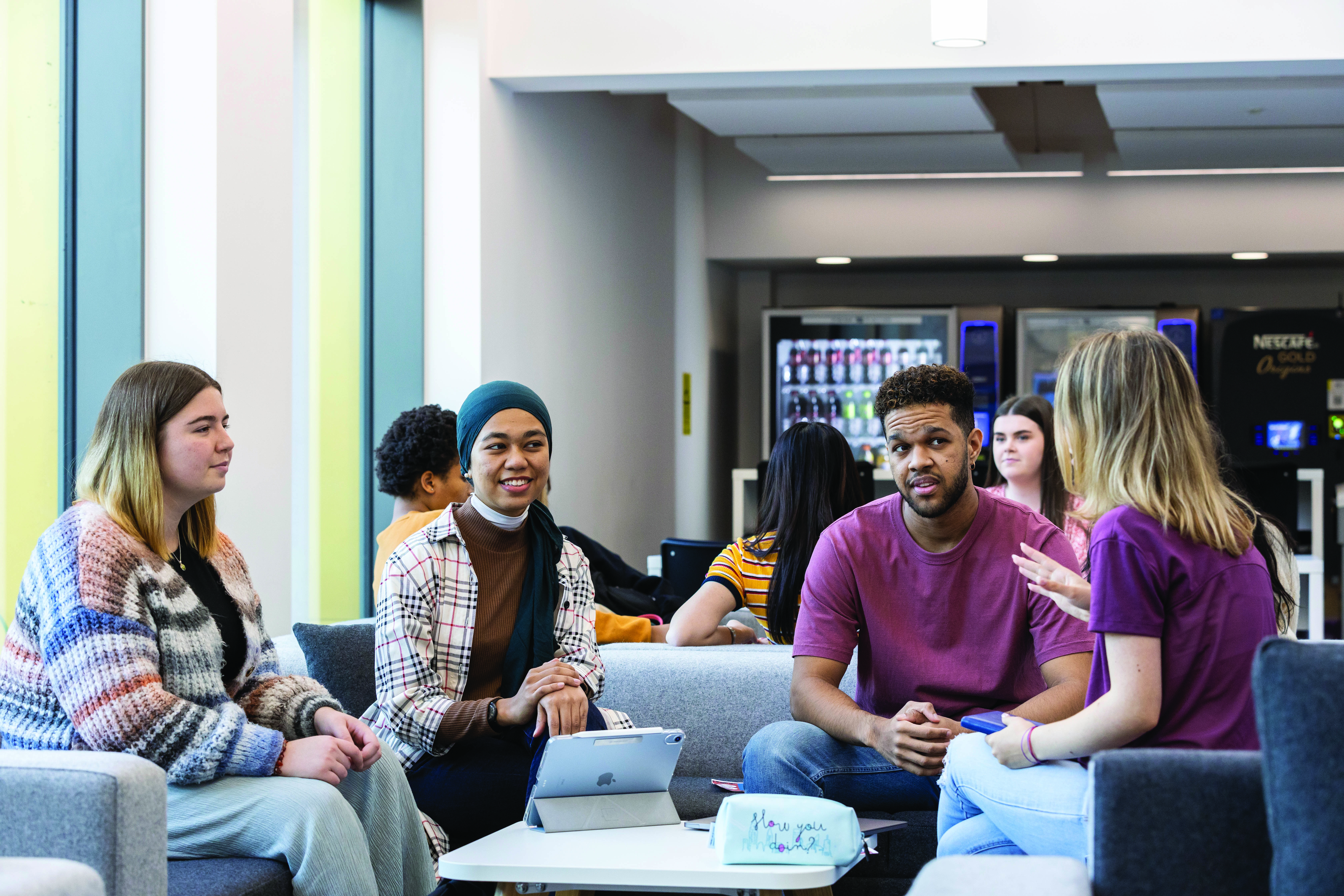 Undergraduate language requirements
Language requirements: UG
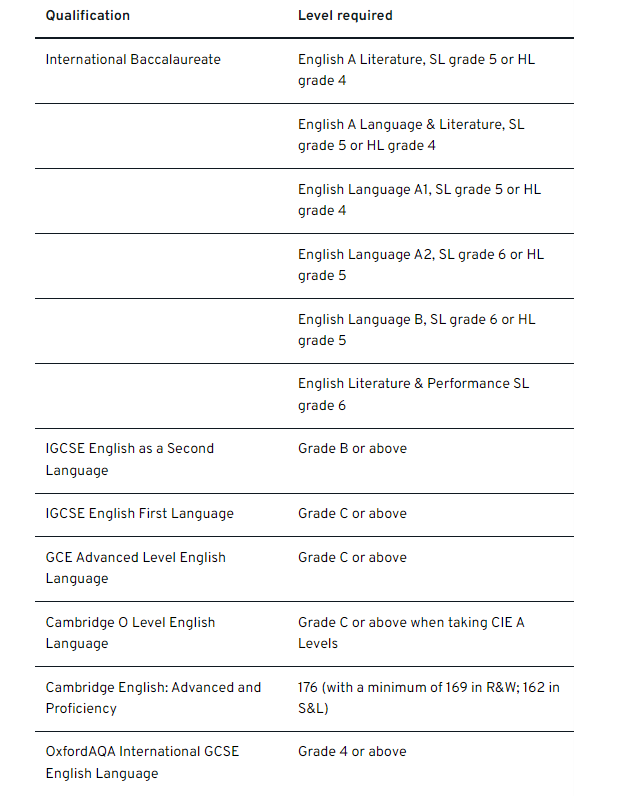 Qualifications – A Level, GCSE, IB


In-country qualifications
https://www.kent.ac.uk/courses/undergraduate/apply/english-language-requirements#ukvi-list

Not all country qualifications are accepted for English proficiency. Check country pages for details


Approved English language test


Pre-sessional English programmes
[Speaker Notes: Key thing to note about in-country qualifications: This does not guarantee you will be exempt from taking a SELT. The University will conduct an assessment of your application and determine if an offer can be made.]
Approved Language Tests for UG
IELTS Academic

6.5 overall (with a minimum of 6.0 in R&W; 5.5 in S&L)
PTE Academic

62 overall with 60 in each subtest

online version not accepted
TOEFL iBT / TOEFL iBT Special Home Edition

90 overall (with a minimum of 
22 in R; 21 in W; 17 in L; 20 in S
Cambridge English Proficiency Test (C2)

176 overall (with a minimum of 169 in R&W; 162 in S&L)
NCUK English language test

6.5 overall (with a minimum of 6.0 in R&W; 5.5 in S&L
LanguageCert International (both online and test centre)

B2 High Pass (minimum 33 in all components)
Social Work, Journalism and Pharmacy have higher level requirements
Foundation programme only IELTS UKVI or PTE Academic UKVI  are accepted for UKVI
Test results must be dated within the two years immediately preceding the start date of your course
https://www.kent.ac.uk/courses/undergraduate/apply/english-language-requirements#ukvi-list
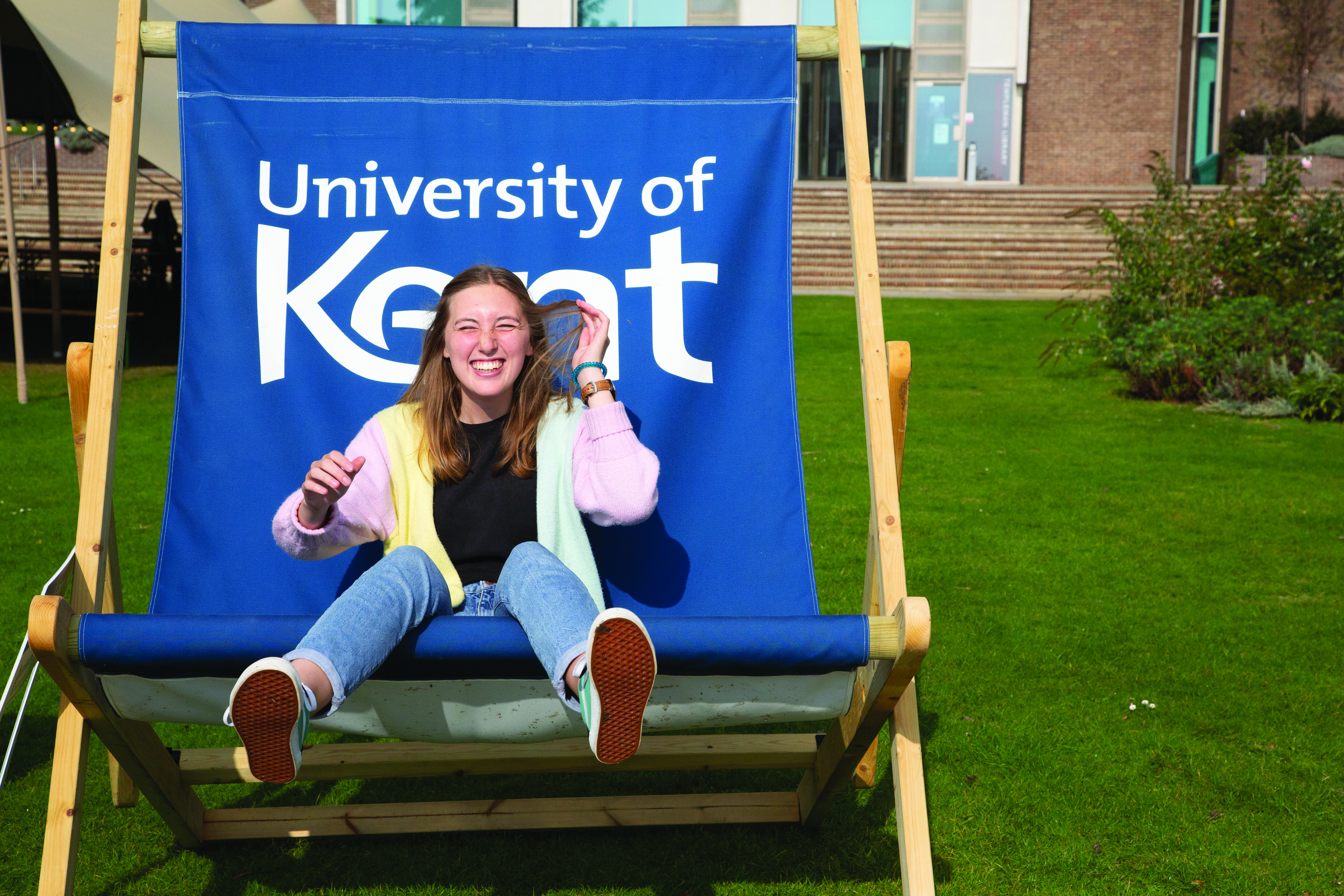 Postgraduate language requirements
Language requirements: PG
Academic qualification equivalent to a UK Bachelor's degree from one of the UKVI countries. Qualification must have been completed within the last two years


Medium of instruction letters - for students who studied in a non-UKVI list country but was taught in English

MOI letters must be signed and stamped by the institution and the student must have graduated a maximum of two years before the start date of your course at Kent.

MOI is always considered on a case-by-case basis and not a guarantee a language exemption

MOI letters not applicable for every country. Check country pages for details



Approved English language test


Pre-sessional English programmes
[Speaker Notes: MOI – student studied a degree in the medium of English in a country not listed above, but that is on the UKVI ‘differential evidence requirement’ list (https://www.gov.uk/student-visa/money), we are likely to be able to consider a letter from your awarding institution confirming this.]
Approved Language Tests for PG
IELTS Academic

6.5 overall (with a minimum of 6.0 in R&W; 5.5 in S&L)
PTE Academic

62 overall with 60 in each subtest

online version not accepted
TOEFL iBT / TOEFL iBT Special Home Edition

90 overall (with a minimum of 
22 in R; 21 in W; 17 in L; 20 in S
Cambridge English Proficiency Test (C2)

176 overall (with a minimum of 169 in R&W; 162 in S&L)
NCUK English language test

6.5 overall (with a minimum of 6.0 in R&W; 5.5 in S&L
LanguageCert International (both online and test centre)

B2 High Pass (minimum 33 in all components)
Some subjects have different requirements including KBS, English, Law, Journalism 
Test results must be dated within the two years immediately preceding the start date of your course
https://www.kent.ac.uk/courses/postgraduate/apply/english-language-requirements#ukvilist
Kent pre-sessional English for both UG and PG
Available for students who do not meet the language requirements

Our Pre-sessional courses run for 4, 6, 10 and 16 weeks. Offered both on campus and online

IELTS scores determines length of course needed

Develop skills in academic reading, writing and critical thinking, listening to lectures, speaking in seminars and delivering presentations

End of the course, students take the Kent International Test of English. They must meet the required exit level to progress directly onto their main programme

Applications for pre-sessional programmes can be submitted via agent portal

Combined CAS for the 6-week or 10 Week Pre-Sessional English Programme

Check website for application deadlines: https://www.kent.ac.uk/international-programmes/pre-sessional-courses
Contact the International Team
agents@kent.ac.uk

international@kent.ac.uk